http://youtu.be/cWh-XKhh8xo
REVIEW ->
Scientific Models
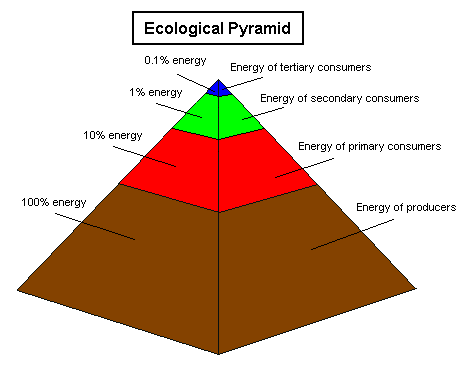 Ecological Pyramid – represents energy amounts in different trophic levels of food chains and webs.
Pyramid of Numbers – is a graphical representation of the numbers of individuals at each trophic level.
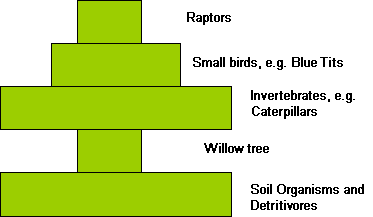 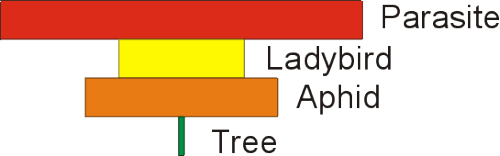 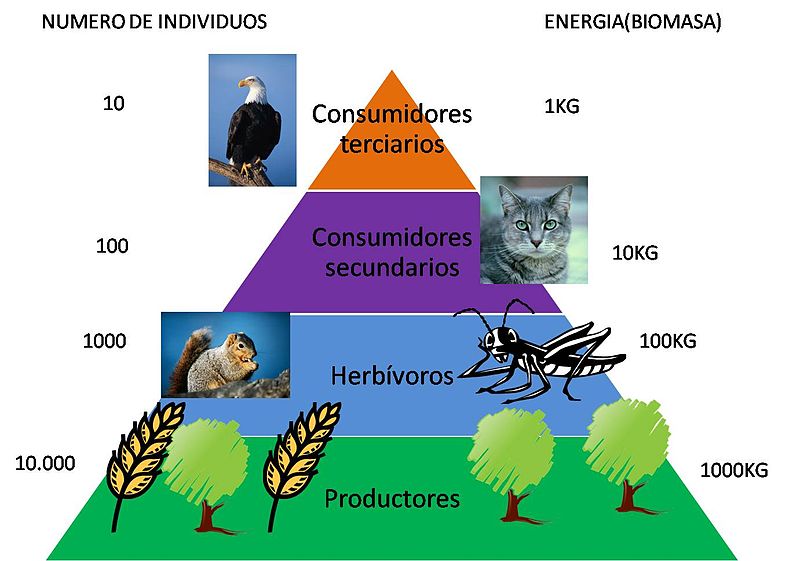 Pyramid of number are often pyramid
shaped - but not always. 

If the producer is a large plant such as an oak
tree, the second layer of the pyramid 
representing primary consumers (caterpillars)
will be much larger than the base.  In this 
case it would make more sense to draw
a pyramid of biomass.
Pyramid of biomass – shows not the numbers of organisms at each level, but the amount of biological material.
A pyramid of biomass for the oak tree would look like this:
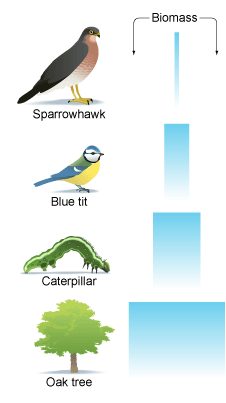 Biomass  is the total dry mass of all the living material 
in an ecosystem.




Pyramid of biomass is more accurate than a pyramid
Of numbers.
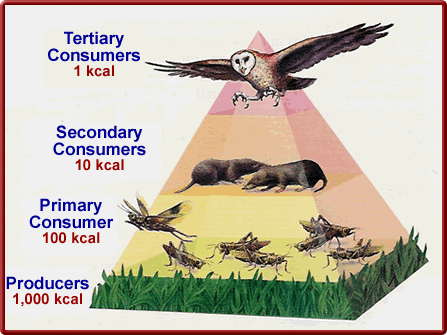 Pyramid of Energy – represents the amount of energy stored at each tropic 
level.  It is most accurate compared to the pyramid of biomass and pyramid 
of numbers.
Watch video:
http://youtu.be/De_53QflEXQ
Human Use of Energy in Ecosystems
Human use of the energy in an ecosystem can change the ecosystem itself.
Hunting, fishing, and extensive crop growth have impacted many large ecosystems  changes the types and sizes of populations of organisms.
Cultivation of land has disrupted many food chains.  In Alberta, this contributed to a decline in the populations of mule deer, bison, elk, and moose, while increasing the number of whitetail deer.
Overhunting of wild species such as wolves and buffalo lead to extirpation (almost eliminated completely) and large changes in the ecosystem.
Short-term economic gain at the expense of long-term economic collapse resulted from overfishing.
Monocultures
is the practice of producing or growing one single crop over a wide area.
Tropical rain forests are not well suited for monocultures of grains such as wheat and barley.
Greatest biodiversity exists in the tropical rain forests.
Many wild plants important for medicinal purposes have been destroyed to grow food crops, especially in tropical rain forests.
Examples of monoculture include lawns and most field crops, such as wheat or corn or apple orchards or grape vineyards.
Monoculture produces great yields by utilizing plants’ abilities to maximize growth under less pressure from other species and more uniform plant structure.
Monocultures have a greater drain on soil nutrients.

Monocultures are extremely sensitive to attack.

Monocultures consist of identical plants with identical defenses.

A disease or infestation can devastate a monoculture, rendering the entire forest or fields worthless.

In a monoculture, every adjacent plant is an inviting host, waiting for an attacker to get lucky.